Leidimo laikinai gyventi išdavimas darbo pagrindu  2019 m. lapkričio 13 d.Vilnius
MIGRACIJOS DEPARTAMENTAS PRIE LIETUVOS RESPUBLIKOS VIDAUS REIKALŲ MINISTERIJOS
UŽSIENIEČIŲ ĮDARBINIMAS
Trečiųjų šalių piliečiai iki atvykimo į Lietuvą privalo įsigyti leidimą dirbti (išduoda Užimtumo tarnyba), o jeigu yra atleisti nuo leidimo dirbti gavimo – turi atitikti nustatytas sąlygas gauti:       
         nacionalinę vizą (D);  arba 
         leidimą laikinai gyventi (LLG)
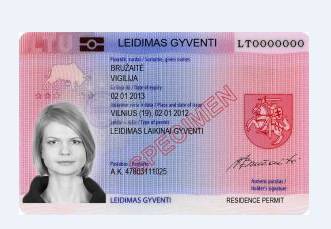 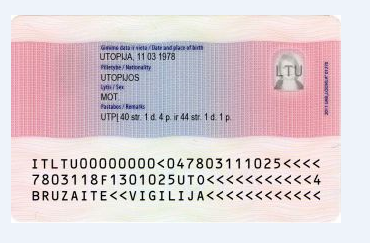 2019.11.12
MIGRACIJOS DEPARTAMENTAS PRIE LIETUVOS RESPUBLIKOS VIDAUS REIKALŲ MINISTERIJOS
2
LLG ar viza? Ką rinktis?
LLG (2 metai)
keičiamas LLG (2 metai)
180 d.
      Leidimas laikinai gyventi  –     2 metai
LLG prieš pasibaigiant jo galiojimui gali būti pakeistas 2 metams
       Daugkartinė nacionalinė viza –    1 metai
kita viza gali būti išduota, jei nuo ankstesnės vizos galiojimo laikotarpio pabaigos yra praėję daugiau kaip 180 dienų

pateikti prašymą dėl LLG likus 2 – 4 mėn. iki vizos galiojimo pabaigos
Viza (1 metai)
Viza (1 metai)
Viza (1 metai)
LLG (2 metai)
3
MIGRACIJOS DEPARTAMENTAS PRIE LIETUVOS RESPUBLIKOS VIDAUS REIKALŲ MINISTERIJOS
SĄLYGOS LLG GAUTI
LLG užsieniečiui išduodamas, kai:
kvalifikacija – pateikiama darbdavio informacija apie užsieniečio turimą kvalifikaciją ir jos atitiktį darbo vietai
darbo patirtis – pateikiama darbdavio informacija apie užsieniečio turimą ne mažesnę negu vienerių metų darbo patirtį pagal turimą kvalifikaciją per pastaruosius penkerius metus     
sprendimas – Užimtumo tarnyba priima sprendimą, kad užsieniečio darbas atitinka Lietuvos Respublikos darbo rinkos poreikius
11/12/2019
MIGRACIJOS DEPARTAMENTAS PRIE LIETUVOS RESPUBLIKOS VIDAUS REIKALŲ MINISTERIJOS
4
PATVIRTINTŲ ĮMONIŲ SĄRAŠAS
Jeigu įmonė įtraukta į patvirtintų įmonių sąrašą užsieniečiui, kuriam taikomas bevizis režimas (pvz., Ukrainos), ir Baltarusijos piliečiui, LLG išduodamas, kai:
kvalifikacija – pateikiama darbdavio informacija apie užsieniečio turimą kvalifikaciją ir jos atitiktį darbo vietai
                                              ARBA
darbo patirtis – pateikiama darbdavio informacija apie užsieniečio turimą ne mažesnę negu vienerių metų darbo patirtį pagal darbdavio nurodytą profesiją per pastaruosius penkerius metus     
sprendimas – Užimtumo tarnyba priima sprendimą, kad užsieniečio darbas atitinka Lietuvos Respublikos darbo rinkos poreikius
11/12/2019
MIGRACIJOS DEPARTAMENTAS PRIE LIETUVOS RESPUBLIKOS VIDAUS REIKALŲ MINISTERIJOS
5
KADA NEREIKIA UŽIMTUMO TARNYBOS SPRENDIMO?
Sprendimo nereikia – jeigu užsieniečio profesija įtraukta į Profesijų, kurių darbuotojų trūksta Lietuvos Respublikoje, sąrašą pagal ekonominės veiklos rūšis (Užimtumo tarnybos direktorius tvirtina kiekvienam kalendorinių metų pusmečiui).
Profesijos sąraše suskirstytos pagal ekonominės veiklos rūšis. 2019 m. II pusmetis:
gamyba – suvirintojas, metalo lenkimo staklių operatorius, metalinių laivų korpusų surinkėjas, siuvėjas, skerdikas, mėsininkas;
paslaugos – tarptautinio krovinių vežimo transporto priemonės vairuotojas – C, CE kategorija;
statyba – dujų vamzdyno montuotojas, laivo vamzdyno įrengėjas, betonuotojas, elektrikas, suvirintojas, pastolių statytojas, tinkuotojas, izoliuotojas, plytų mūrininkas.
11/12/2019
MIGRACIJOS DEPARTAMENTAS PRIE LIETUVOS RESPUBLIKOS VIDAUS REIKALŲ MINISTERIJOS
6
KAIP UŽSIENIEČIUI GAUTI LLG?
Tarpininkavimo raštas – darbdavys teikia elektroniniu būdu per EPIS. Tarpininkavimo raštas galioja 5 mėnesius nuo jo sudarymo dienos.                         https://www.migracija.lt/
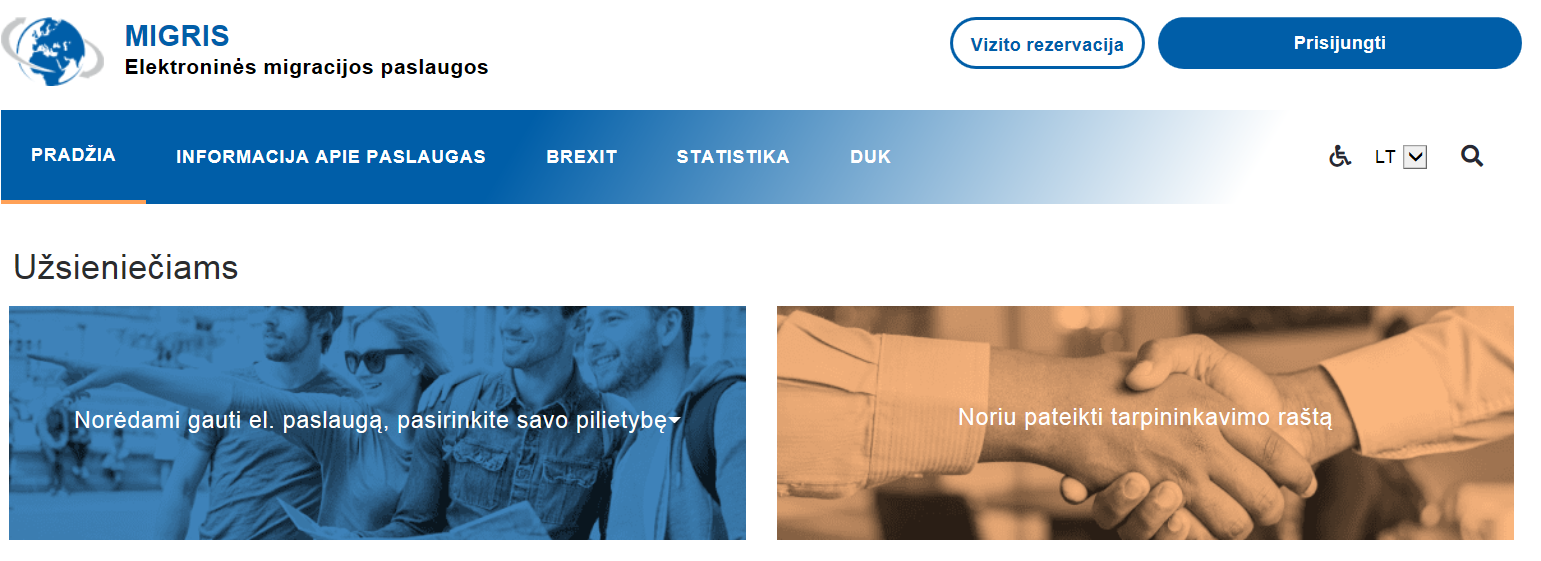 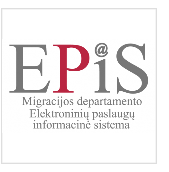 11/12/2019
MIGRACIJOS DEPARTAMENTAS PRIE LIETUVOS RESPUBLIKOS VIDAUS REIKALŲ MINISTERIJOS
7
TARPININKAVIMO RAŠTAS
11/12/2019
MIGRACIJOS DEPARTAMENTAS PRIE LIETUVOS RESPUBLIKOS VIDAUS REIKALŲ MINISTERIJOS
8
TARPININKAVIMO RAŠTAS
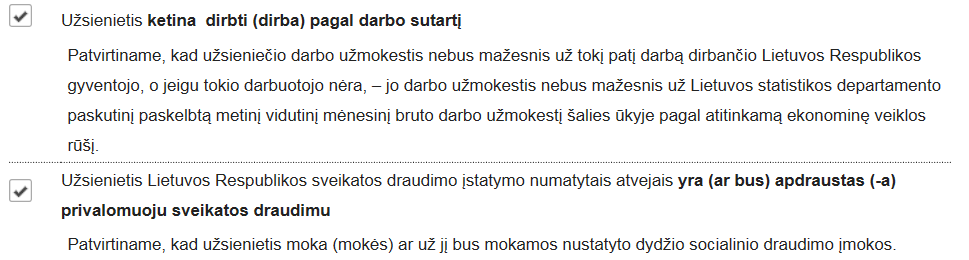 11/12/2019
MIGRACIJOS DEPARTAMENTAS PRIE LIETUVOS RESPUBLIKOS VIDAUS REIKALŲ MINISTERIJOS
9
KAIP  PATEIKTI  PRAŠYMĄ IŠDUOTI  LLG?
Lietuvos migracijos informacinė sistema – MIGRIS
Prašymai išduoti LLG pildomi prisijungus prie MIGRIS portalo adresu                        www.migracija.lt
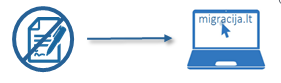 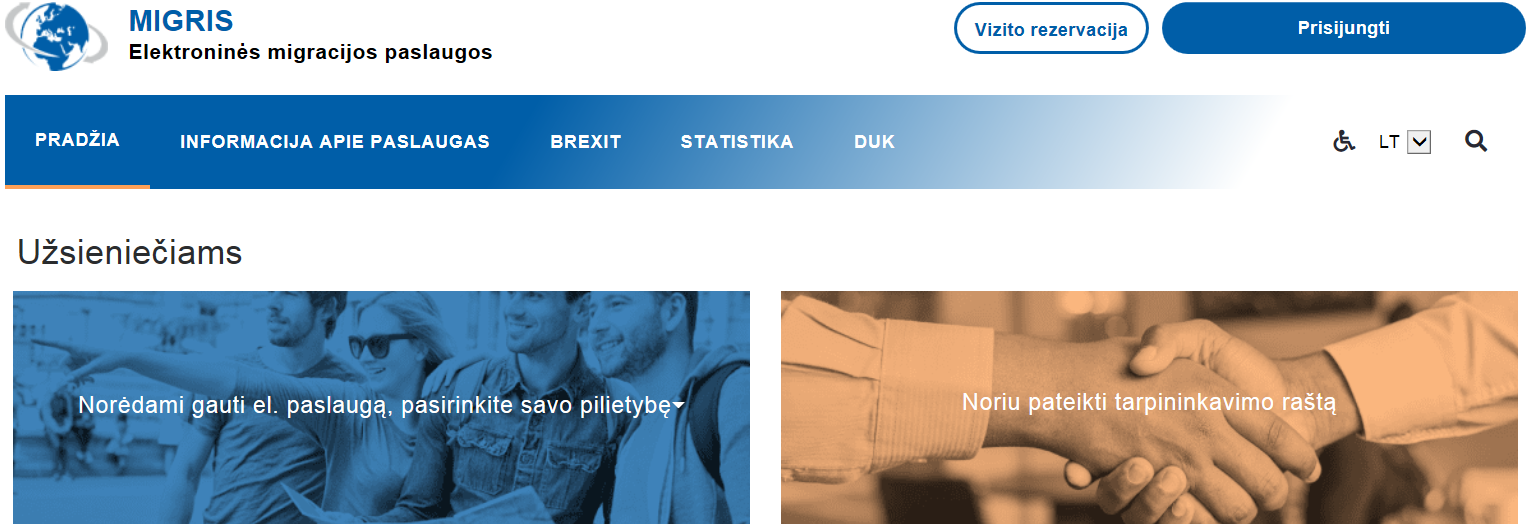 11/12/2019
MIGRACIJOS DEPARTAMENTAS PRIE LIETUVOS RESPUBLIKOS VIDAUS REIKALŲ MINISTERIJOS
10
KAIP  PATEIKTI  PRAŠYMĄ PER MIGRIS?
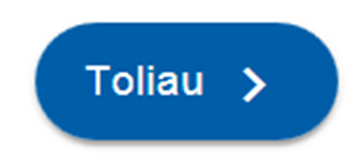 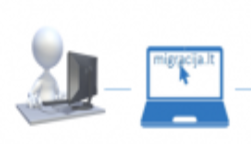 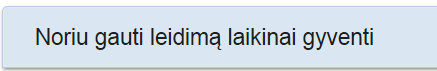 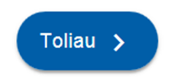 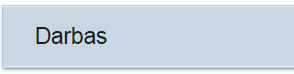 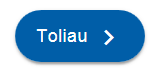 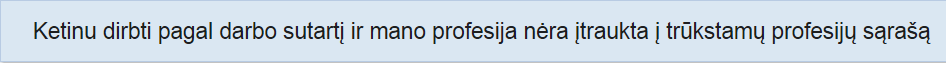 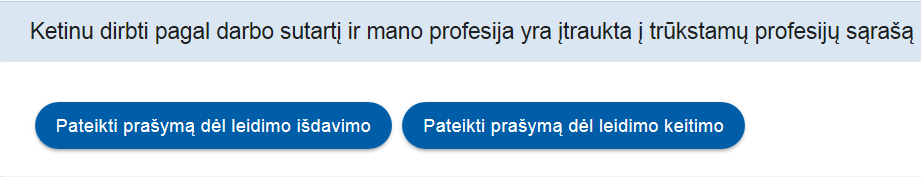 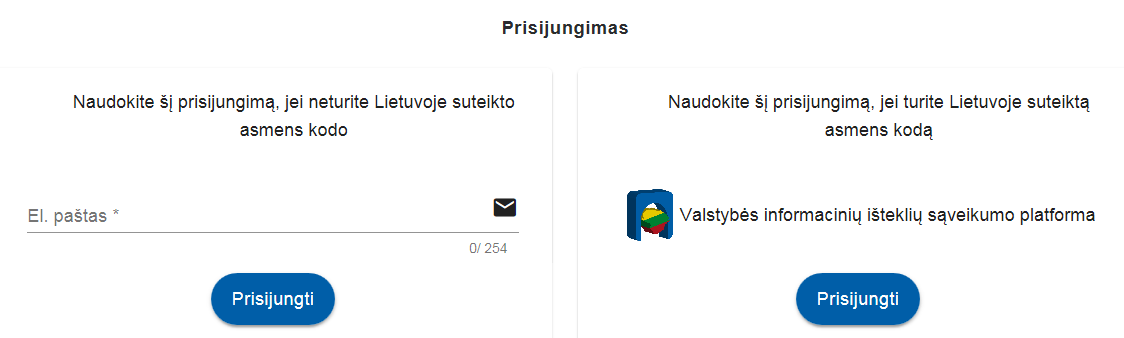 11/12/2019
MIGRACIJOS DEPARTAMENTAS PRIE LIETUVOS RESPUBLIKOS VIDAUS REIKALŲ MINISTERIJOS
11
KOKIE  REIKALINGI DOKUMENTAI?
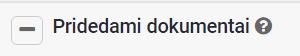 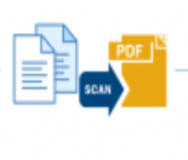 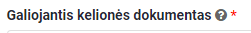 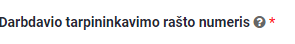 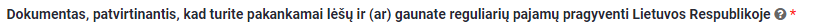 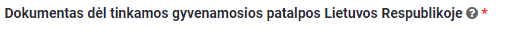 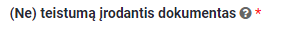 11/12/2019
MIGRACIJOS DEPARTAMENTAS PRIE LIETUVOS RESPUBLIKOS VIDAUS REIKALŲ MINISTERIJOS
12
VIZITO  REZERVACIJA  MIGRIS
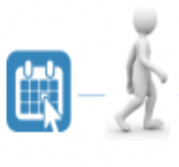 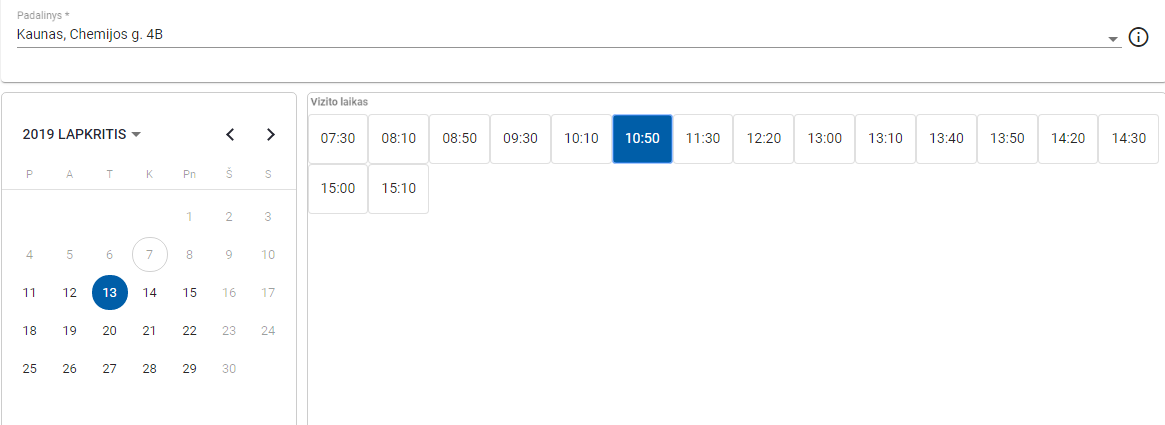 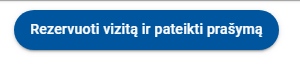 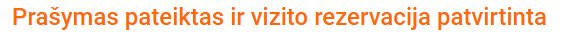 11/12/2019
MIGRACIJOS DEPARTAMENTAS PRIE LIETUVOS RESPUBLIKOS VIDAUS REIKALŲ MINISTERIJOS
13
VIZITAS Į MD TERITORINĮ SKYRIŲ
Užsienietis per 4 mėn. nuo prašymo per MIGRIS užpildymo dienos atvyksta į MD teritorinį skyrių 
ir pateikia:
dokumentų originalus ir dokumentą dėl tinkamos gyvenamosios patalpos Lietuvoje, jei šis dokumentas nebuvo pridėtas, pildant prašymą per MIGRIS
biometrinius duomenis     veido atvaizdą ir dviejų pirštų atspaudus     
 Sumoka valstybės rinkliavą už prašymo išduoti užsieniečiui LLG priėmimą, nagrinėjimą, sprendimų priėmimą ir LLG išdavimą, jei nesumokėjo pildant prašymą per MIGRIS
                BENDRA TVARKA – 120 EUR    arba   SKUBOS TVARKA –  240 EUR
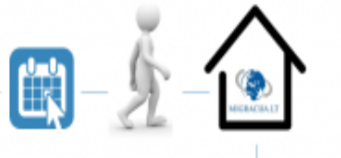 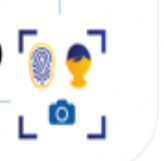 11/12/2019
MIGRACIJOS DEPARTAMENTAS PRIE LIETUVOS RESPUBLIKOS VIDAUS REIKALŲ MINISTERIJOS
14
LLG  ATSIĖMIMAS  KAS  SVARBU?
Užsieniečio prašymas  išduoti LLG išnagrinėjamas ir LLG išrašomas
            BENDRA TVARKA – per 4 mėnesius            SKUBOS TVARKA –  per 2 mėnesius
  Užsienietis, gavęs pranešimą apie priimtą sprendimą, atvyksta į MD teritorinį skyrių, kuriam pateikė biometrinius duomenis, atsiima LLG ir pateikia gyvenamosios vietos deklaraciją.  
  Nuo kada užsienietis gali pradėti dirbti? 
    Jei turi leidimą dirbti arba tai trūkstamų profesijų darbuotojas – kai atvyksta:
 pagal bevizį režimą;   su Šengeno viza;  su LR nacionaline viza;  su kitos Šengeno valstybės išduota nacionaline viza; su ES valstybės narės išduota ES leidimo gyventi kortele;   su Šengeno valstybės narės išduotu leidimu gyventi. 
   Jei neturi leidimo dirbti ir reikalingas Užimtumo tarnybos sprendimas – gavęs LLG
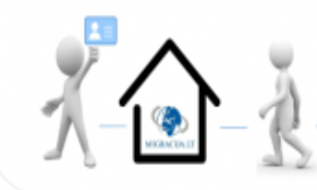 11/12/2019
MIGRACIJOS DEPARTAMENTAS PRIE LIETUVOS RESPUBLIKOS VIDAUS REIKALŲ MINISTERIJOS
15
DARBDAVIO  KEITIMAS
Užsienietis gali dirbti tik pas tą darbdavį, kuris įsipareigojo jį įdarbinti.   
    Jeigu užsienietis pageidauja pakeisti darbdavį jis turi pateikti Migracijos departamentui prašymą leisti pakeisti darbdavį.
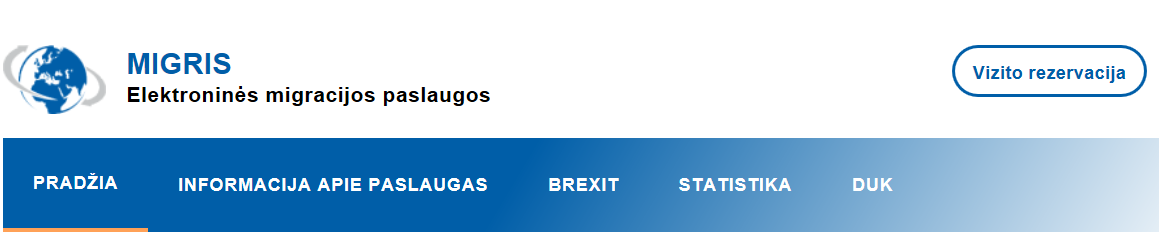 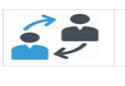 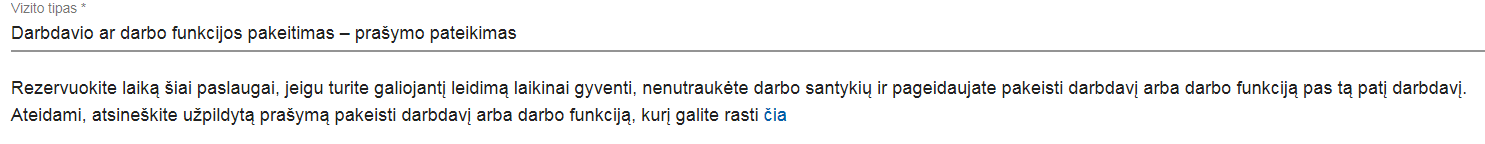 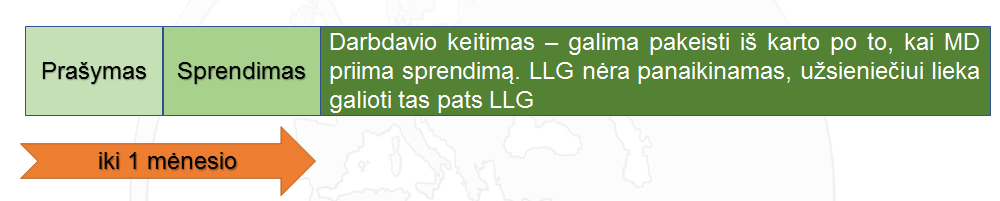 11/12/2019
MIGRACIJOS DEPARTAMENTAS PRIE LIETUVOS RESPUBLIKOS VIDAUS REIKALŲ MINISTERIJOS
16
www.migracija.lt  www.migracija.lrv.ltinfo@migracija.gov.lt    Tel. 8 707 67000Migracijos departamentas prie LR VRM			Ačiū už dėmesį
MIGRACIJOS DEPARTAMENTAS PRIE LIETUVOS RESPUBLIKOS VIDAUS REIKALŲ MINISTERIJOS